Normalization
1NF-5NF
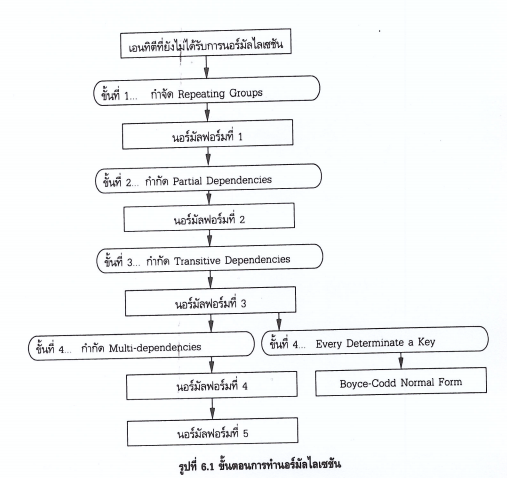 ข้อมูลทั่วไป ก่อนทำ Normalization
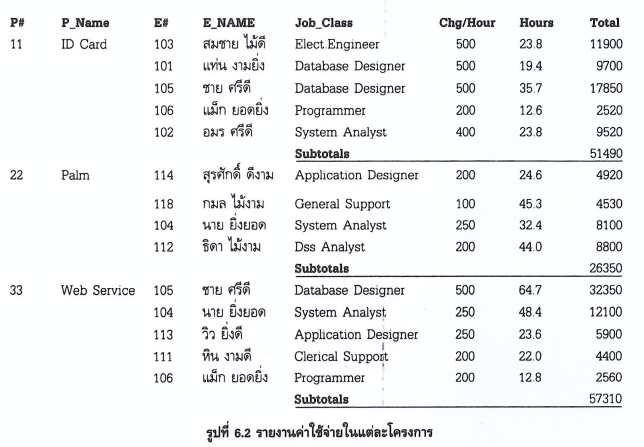 1 NF
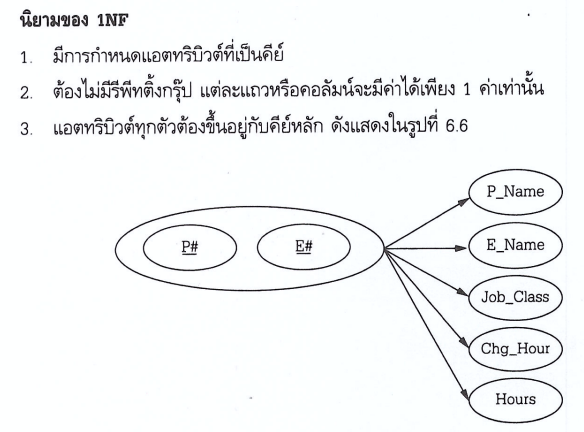 รีพีทติ้ง (Repeating group) : ซ้ำ
Not1NF
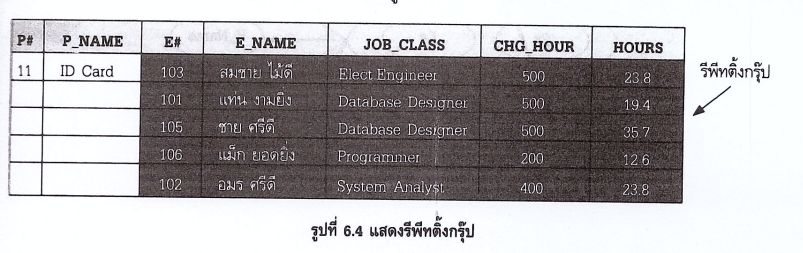 Null
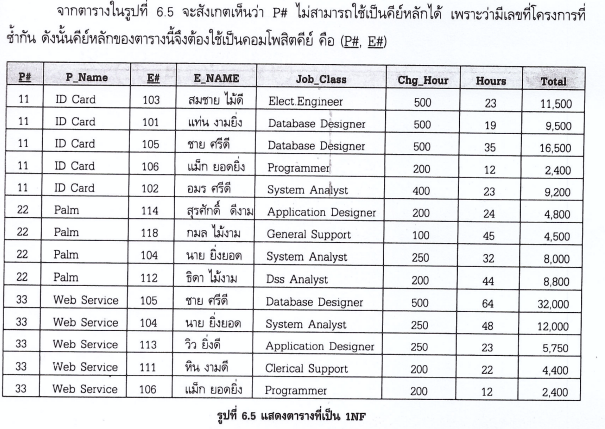 1NF
1NF
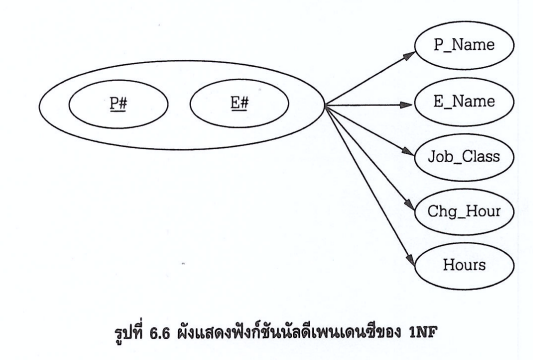 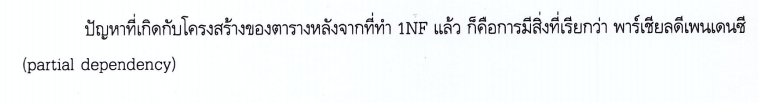 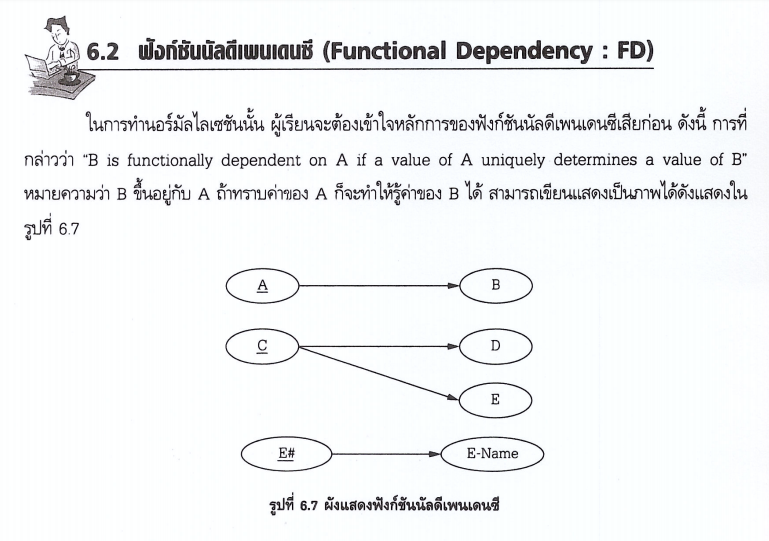 แก้โดย แยก Table ต่อ ทำ 2NF
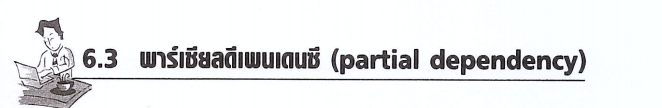 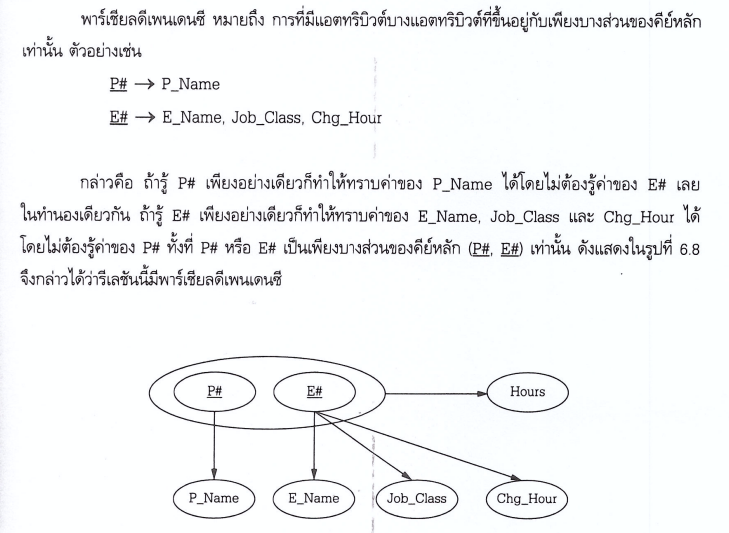 2NF
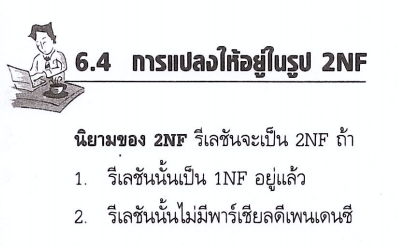 2NF
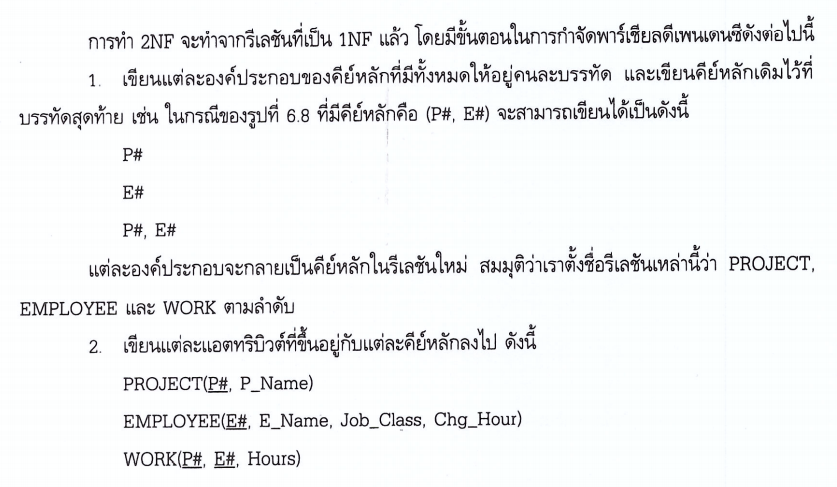 2NF
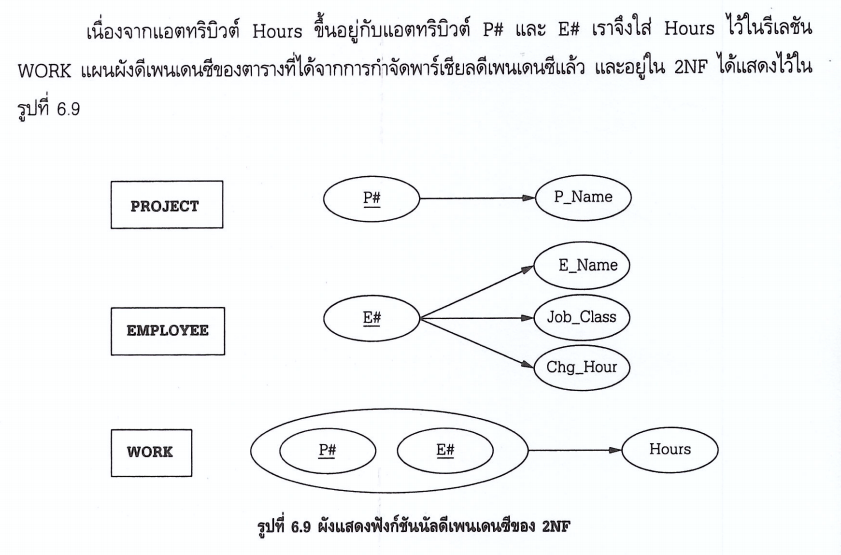 2NF
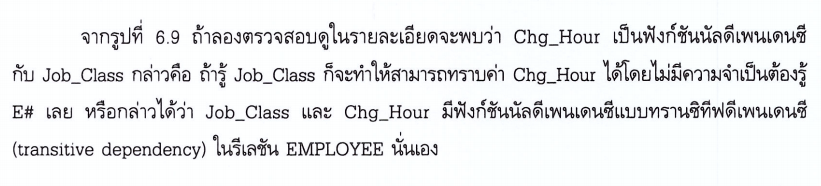 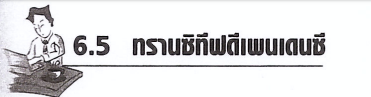 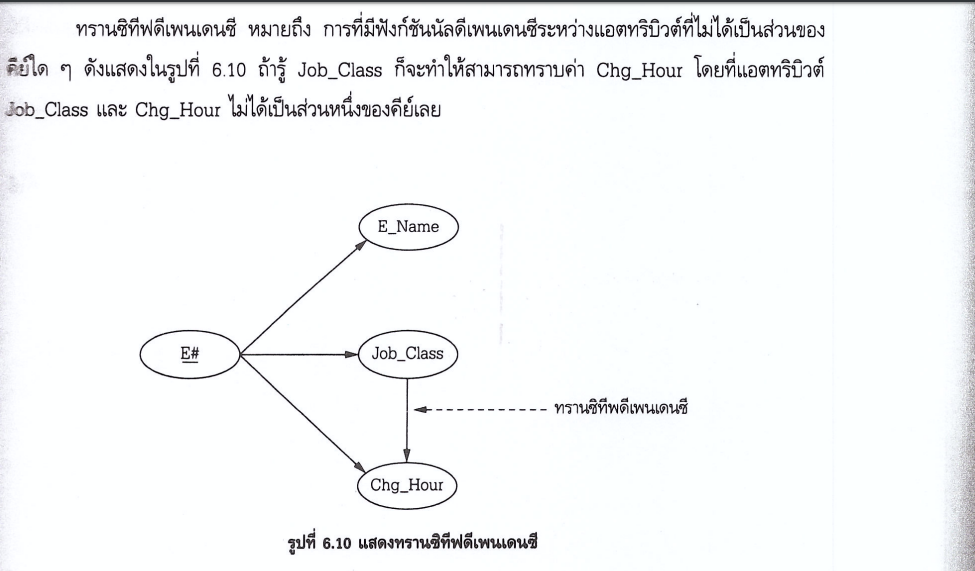 3NF
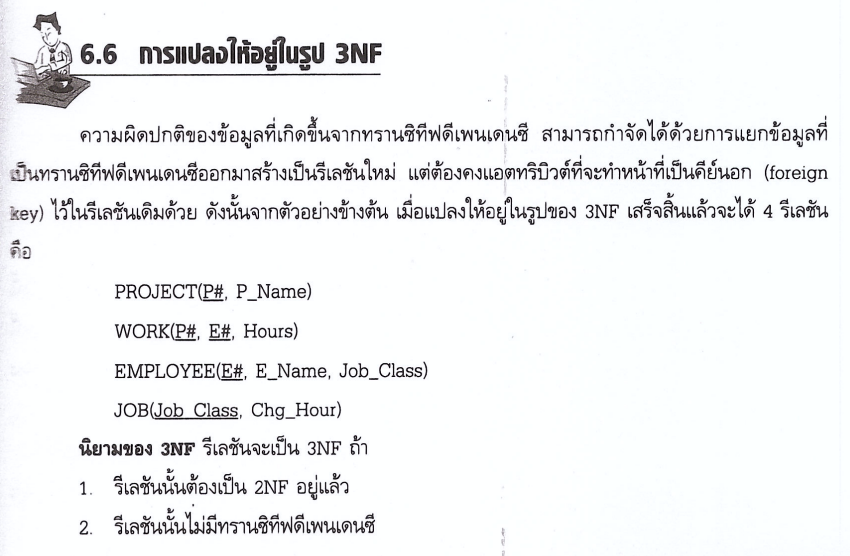 3NF
Project (P#, P_name)
work (P#,E#,Hour)
Employee (E#,E_name,JobClass)
Job (Jobclass,chg_hour)
3NF
Project (P#, P_name)
work (P#,E#,Hour)
Employee (E#,E_name,J#)
Job (J#,Jobclass,chg_hour)
1NF
เฉลย Data 2F
เฉลย Data 3F
เฉลย Data 3F
Normalization
เป็นการออกแบบฐานข้อมูลแบบ วิธีล่างขึ้นบน (Bottom-Up Approach) (โอภาส, P 266)
Reference
รศ. ดร. วิเชียร เปรมชัยสวัสดิ์, “ระบบฐานข้อมูล”, 2555
โอภาส เอี่ยมสิริวงศ์, “ระบบฐานข้อมูล Database System”, 2558